ΚΑΡΤΕΛΕΣ ΑΡΙΘΜΩΝ
                 1-10
ΕΠΙΜΕΛΕΙΑ: Β. ΚΑΡΑΜΑΝΗ
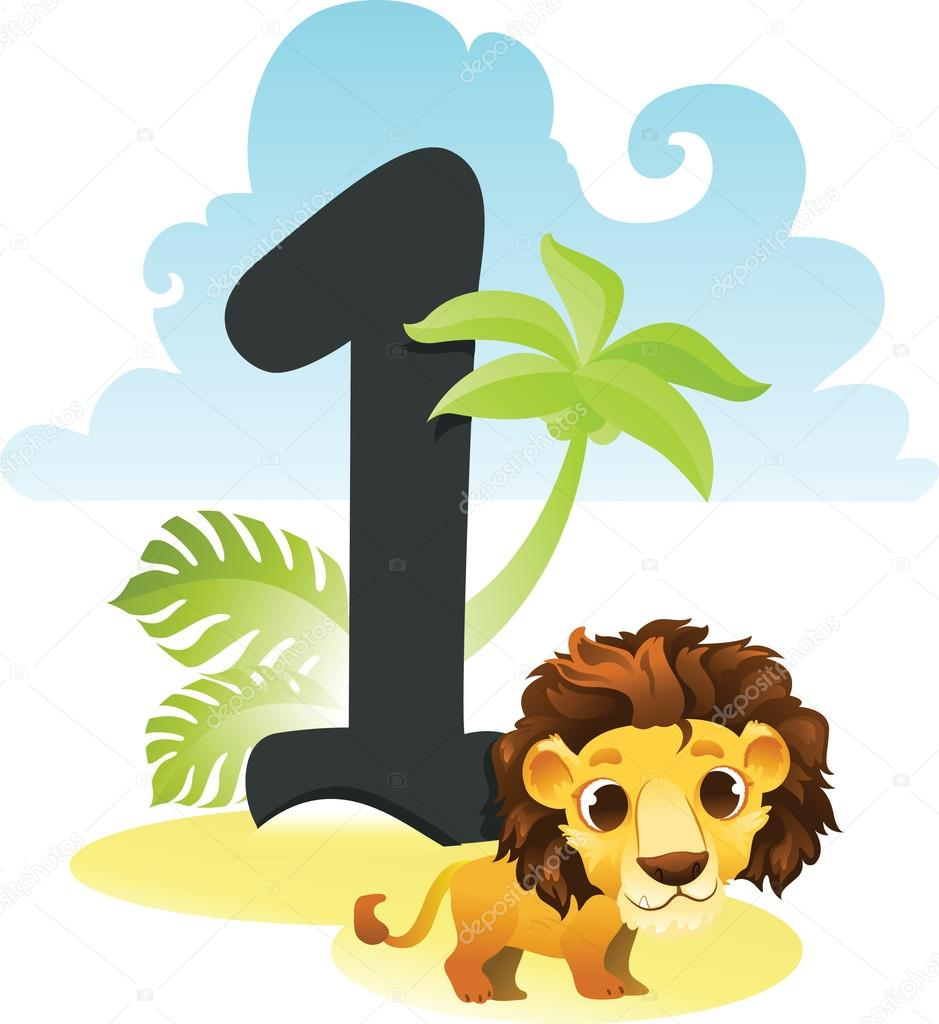 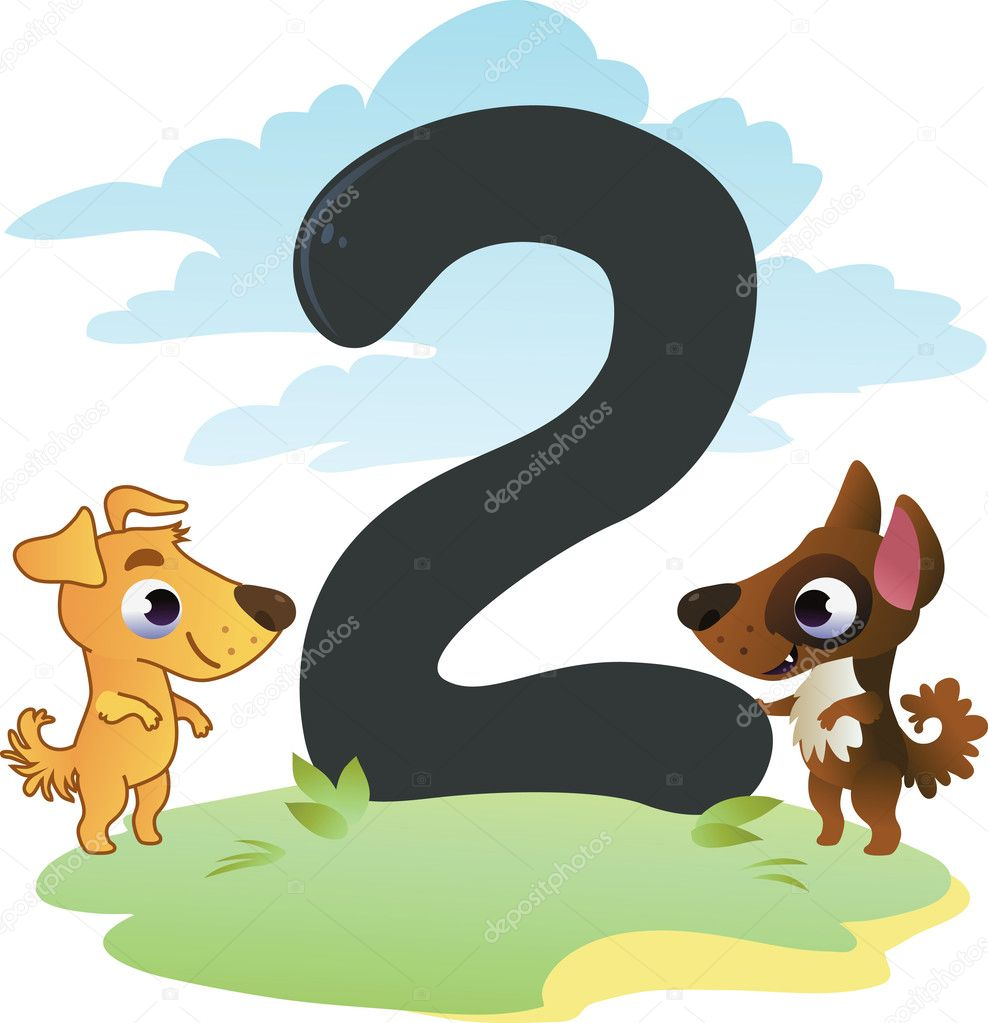 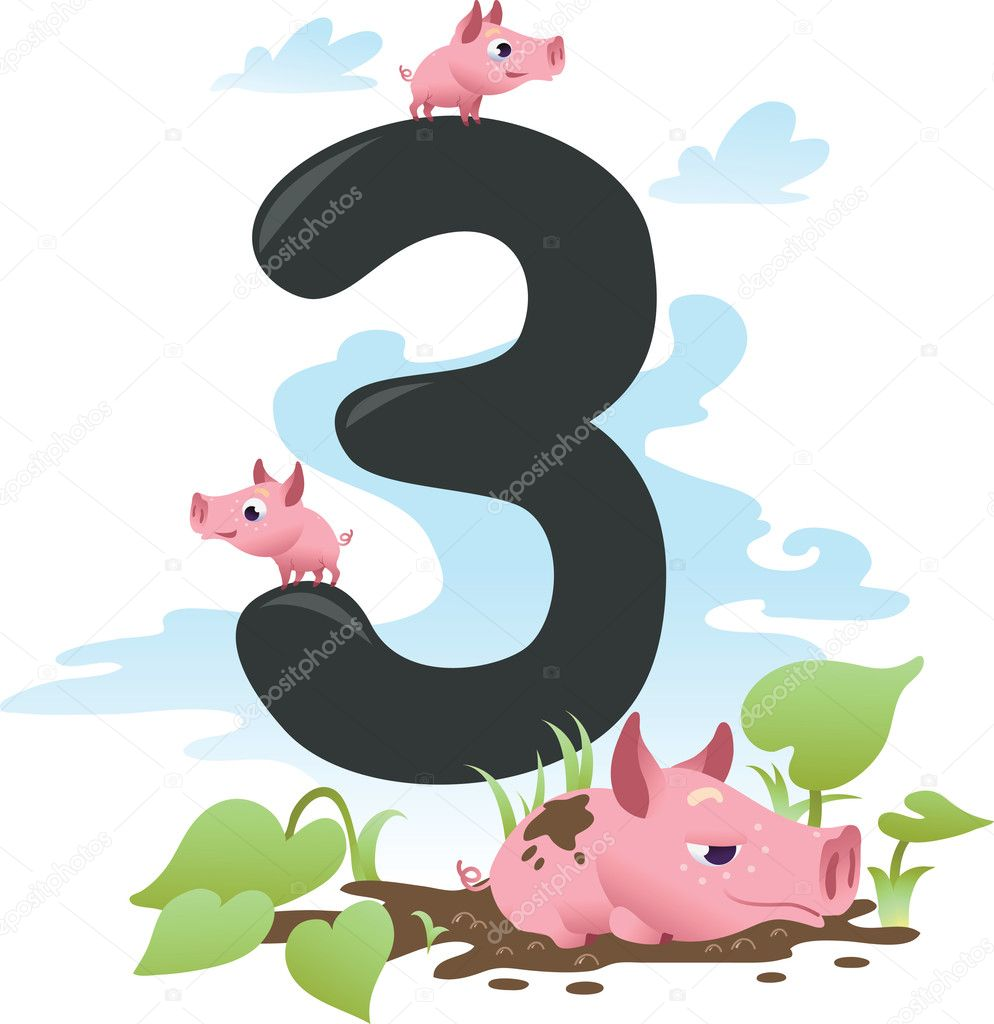 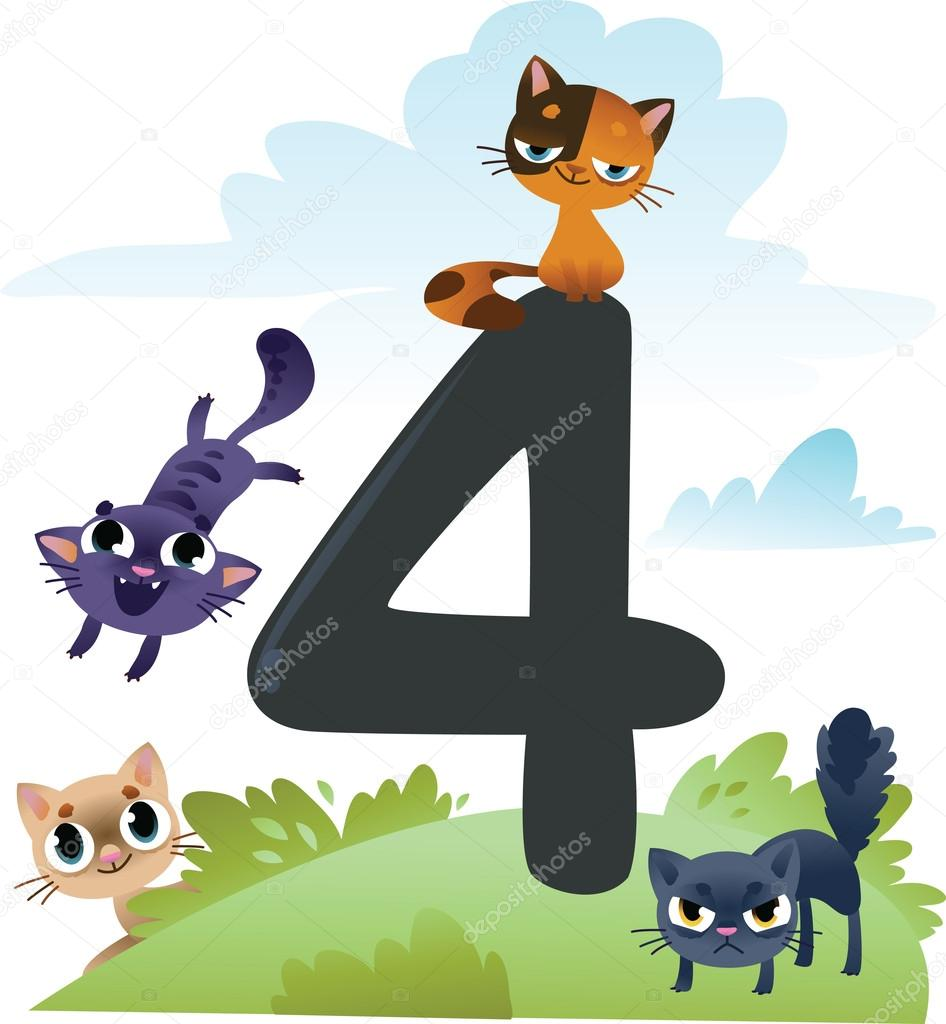 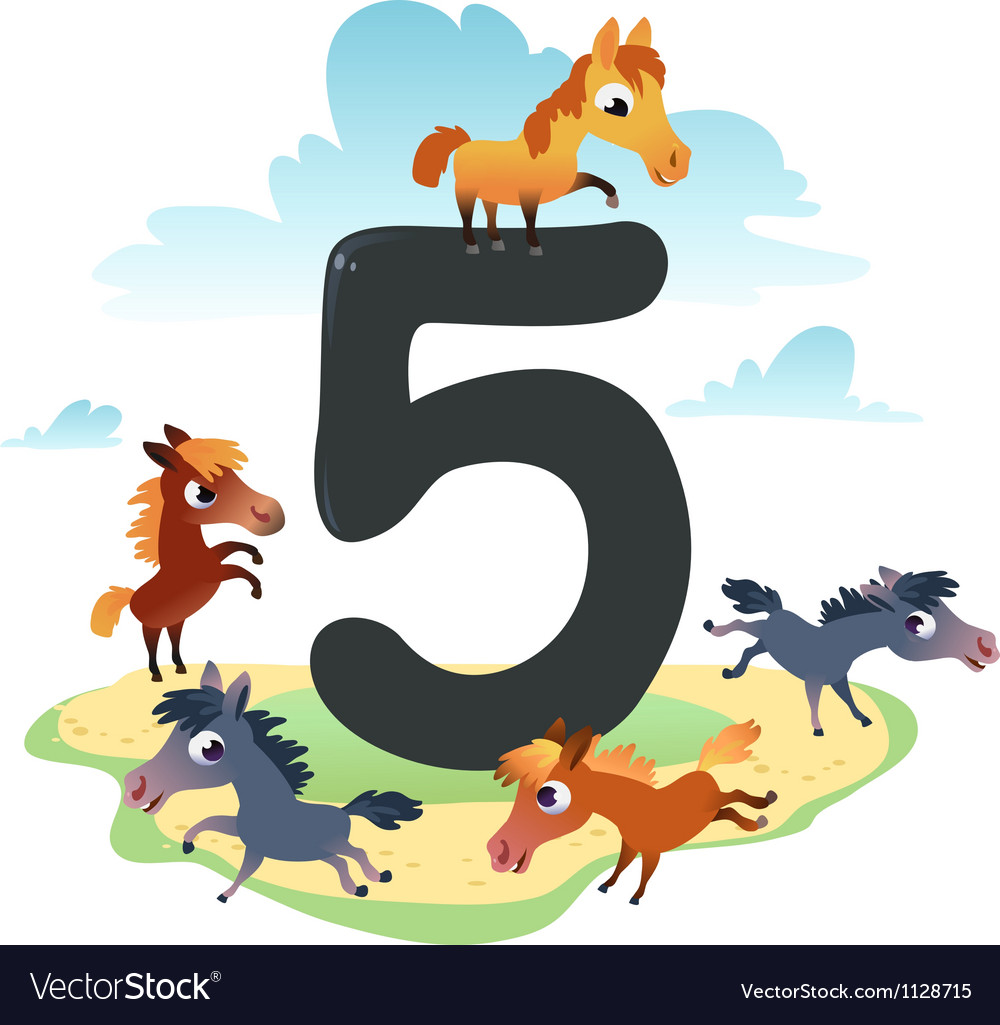 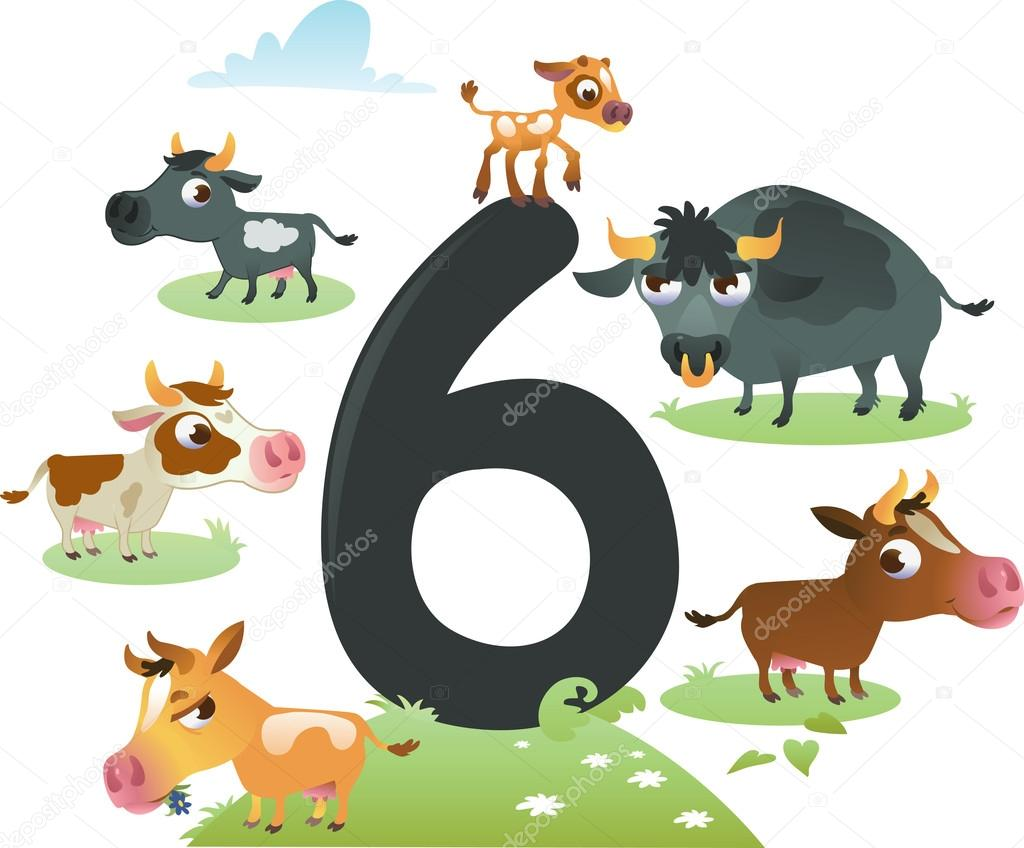 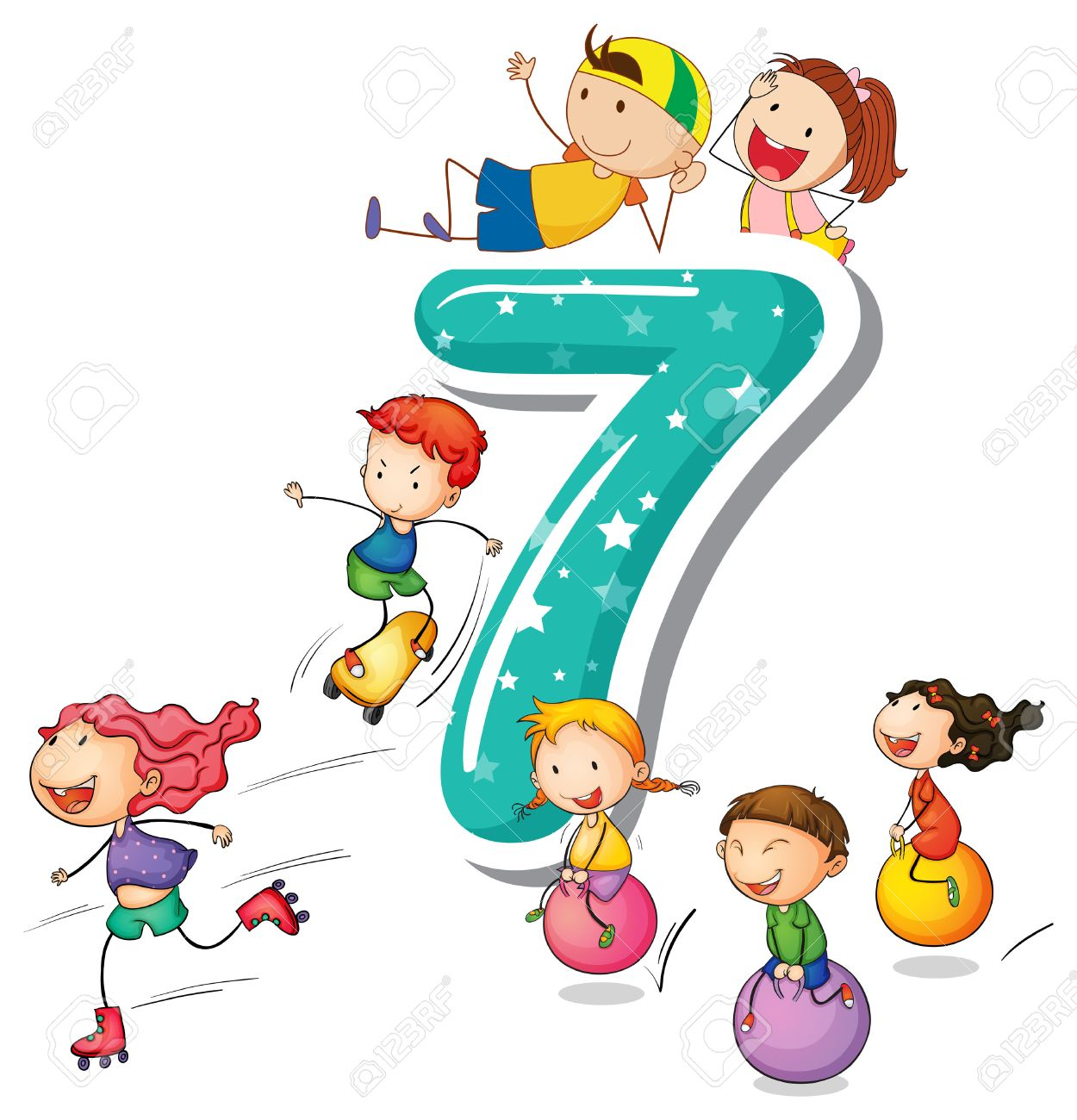 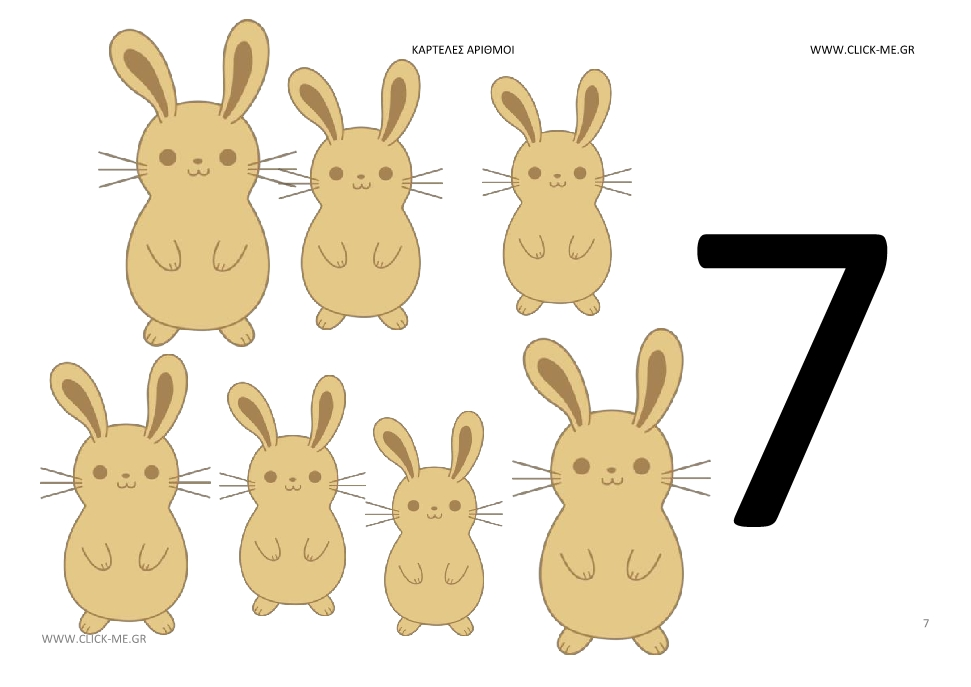 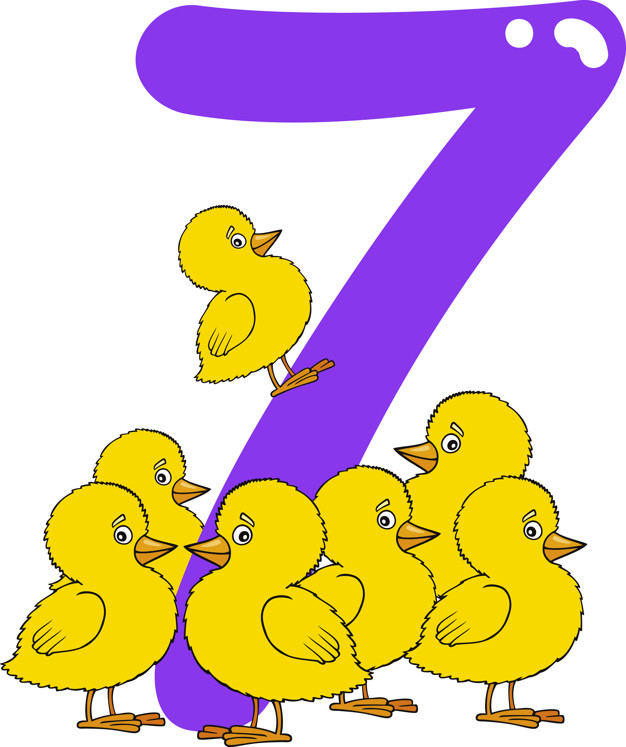 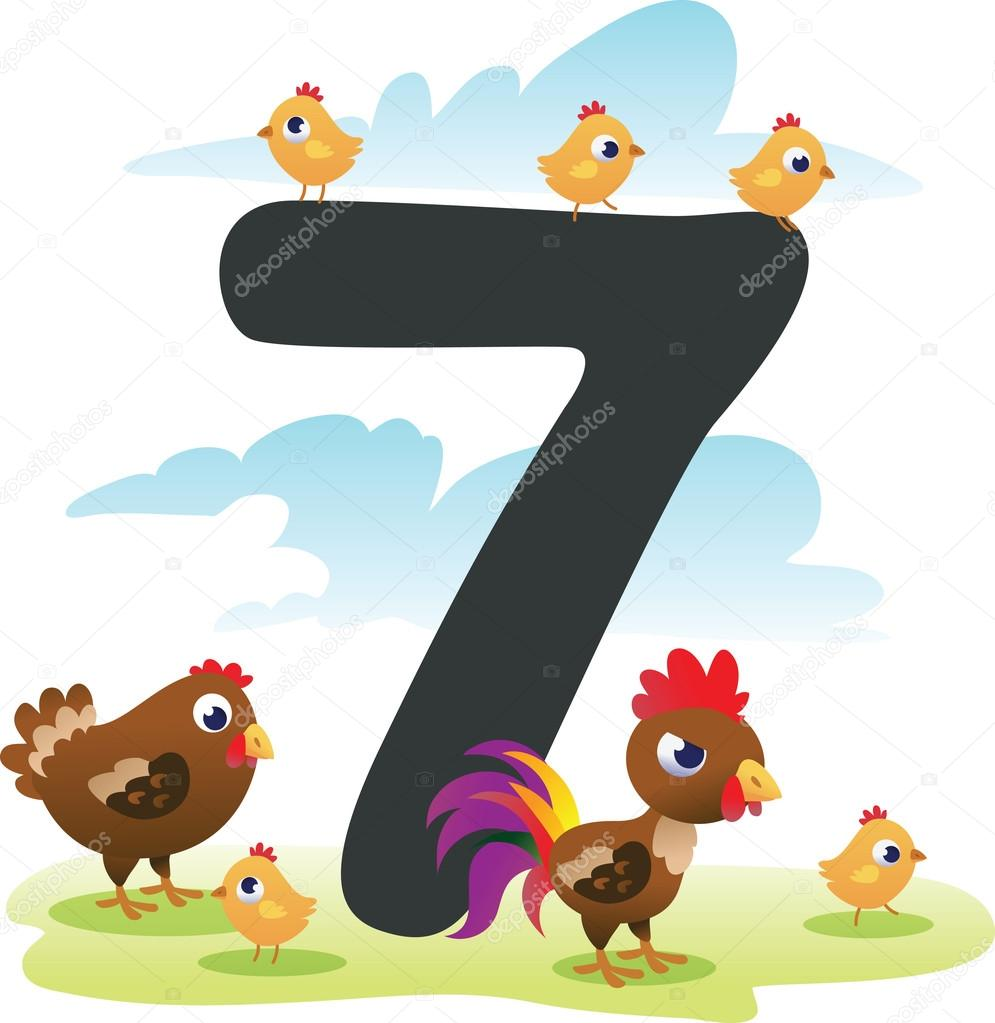 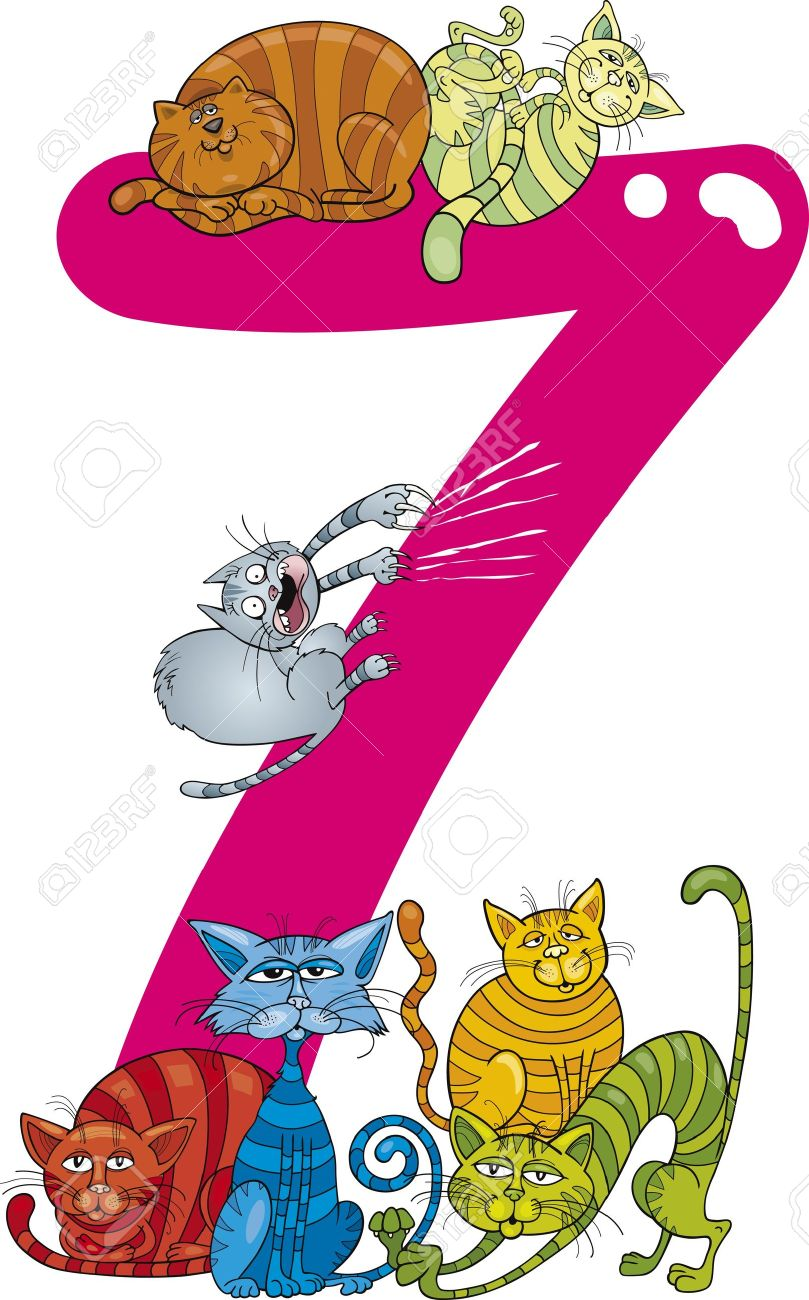 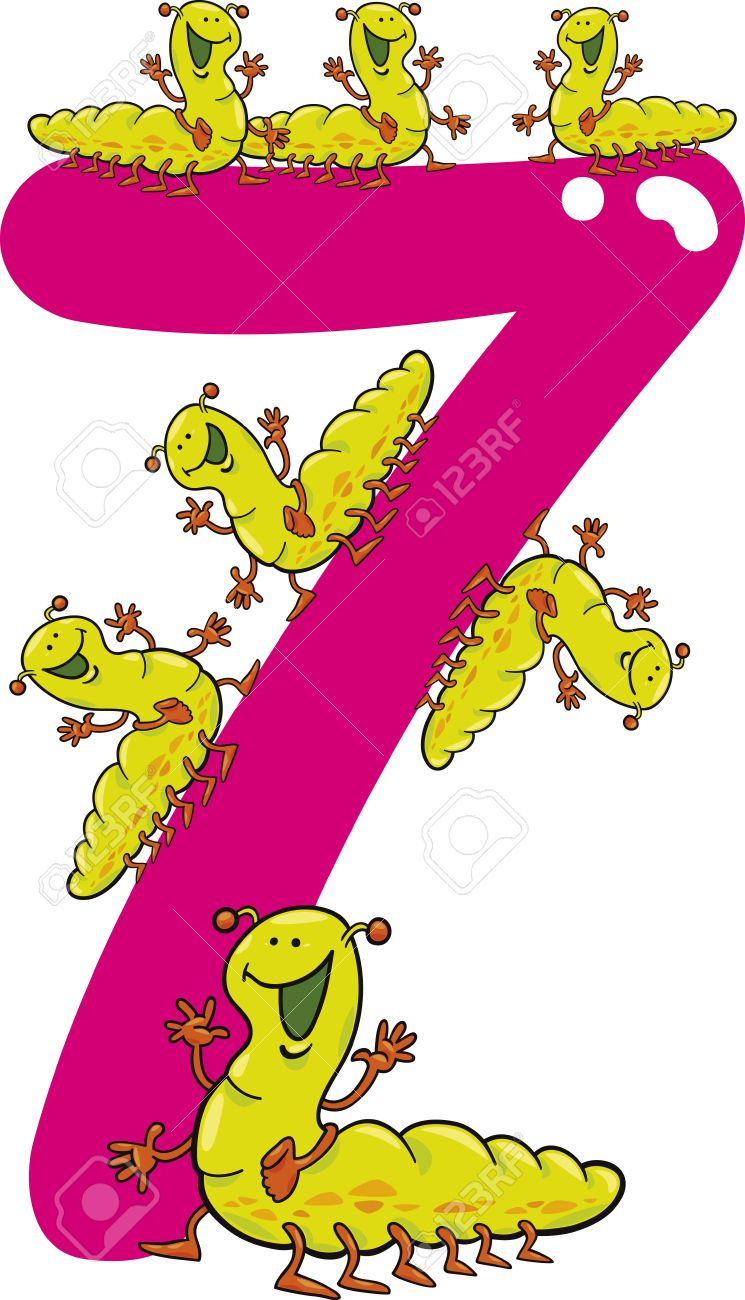 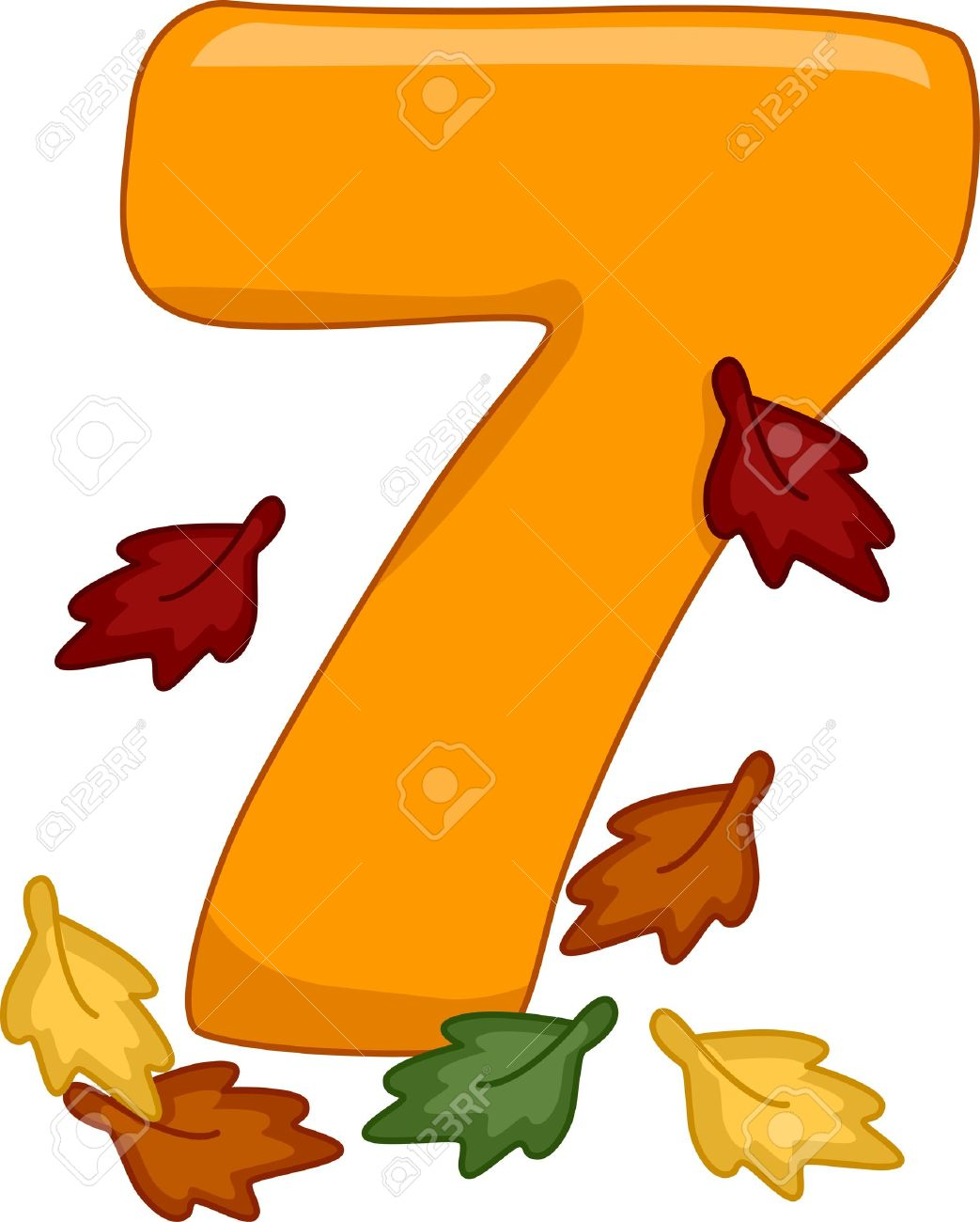 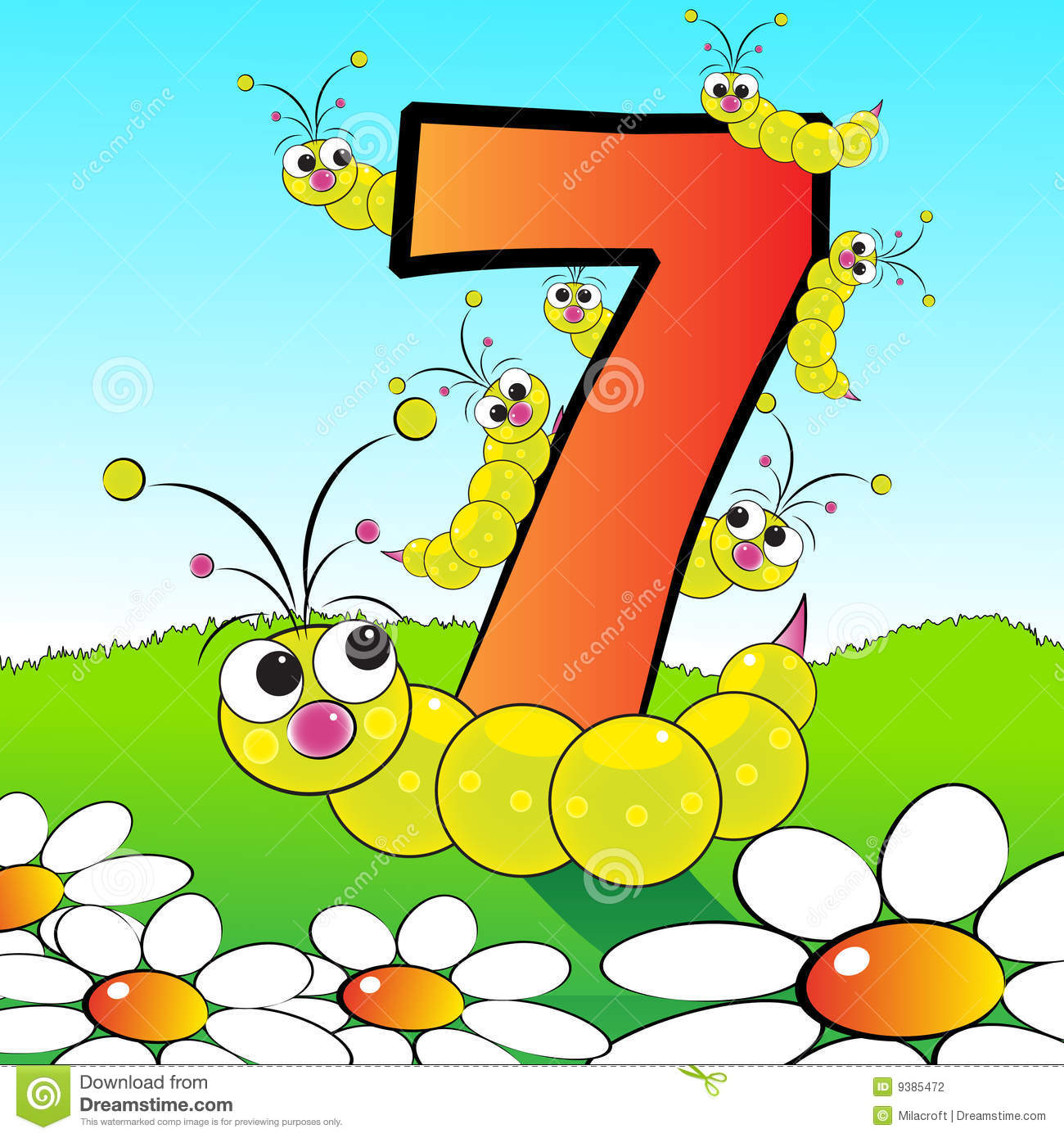 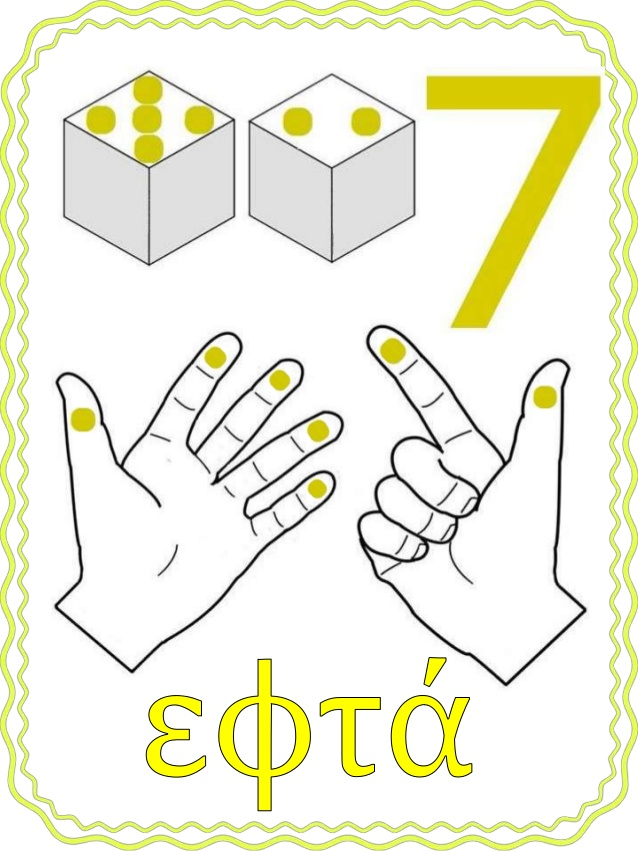